„Absicherung des Betriebes bei Ausfall des Inhabers“

 …und/oder von Führungsmitarbeitern
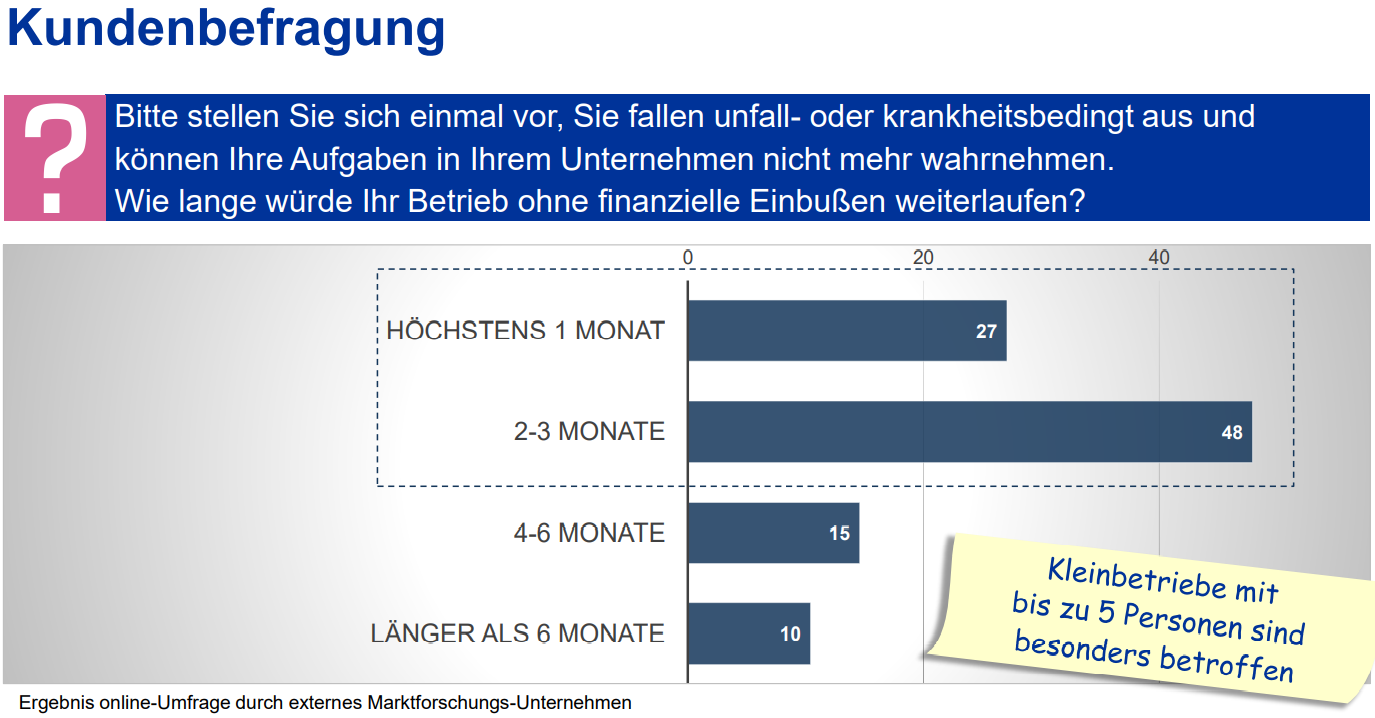 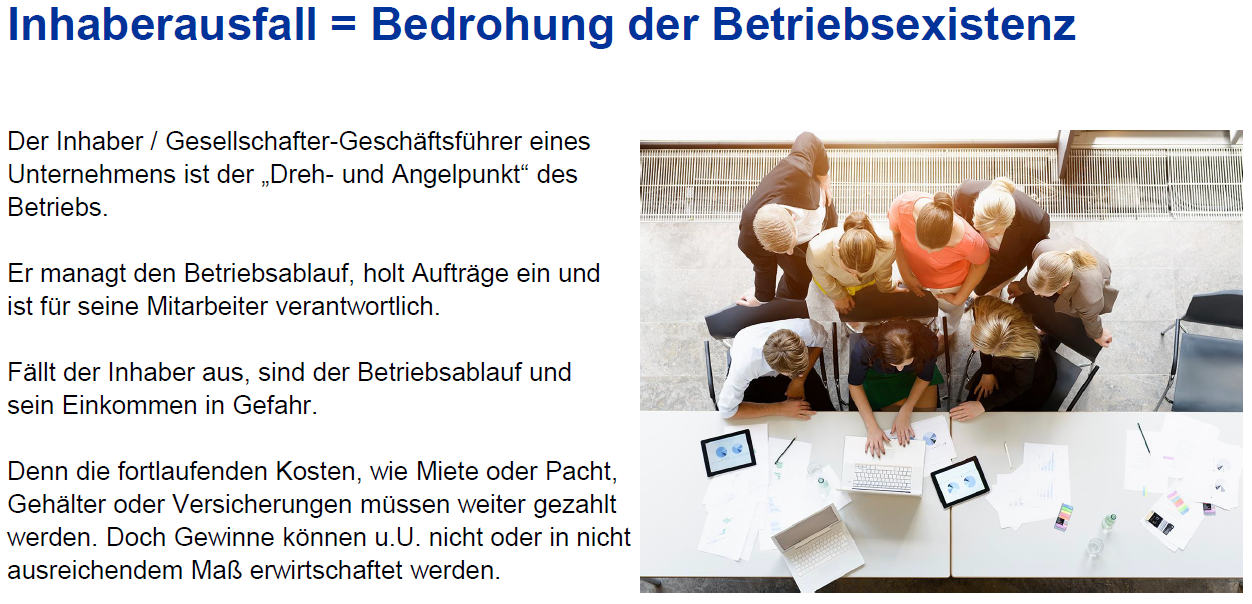 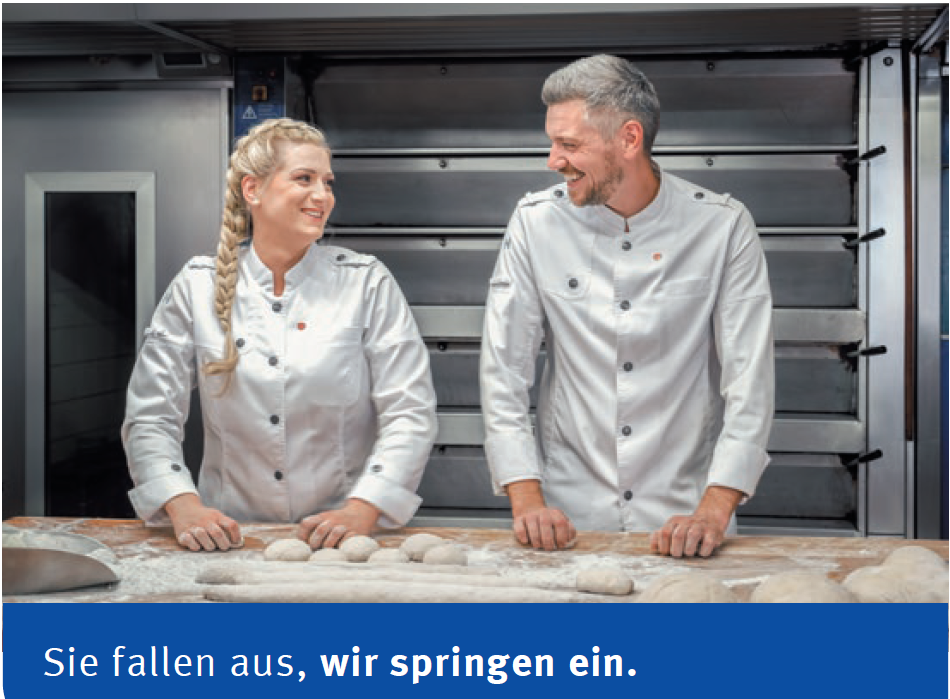 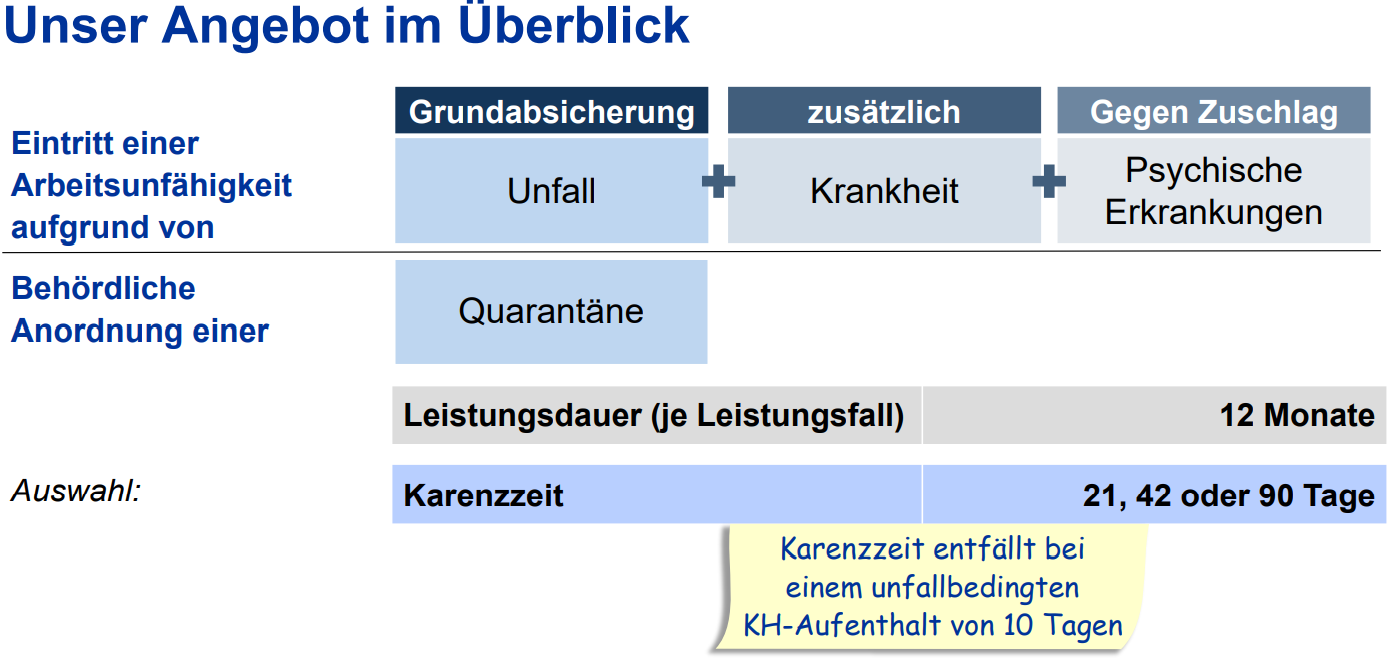 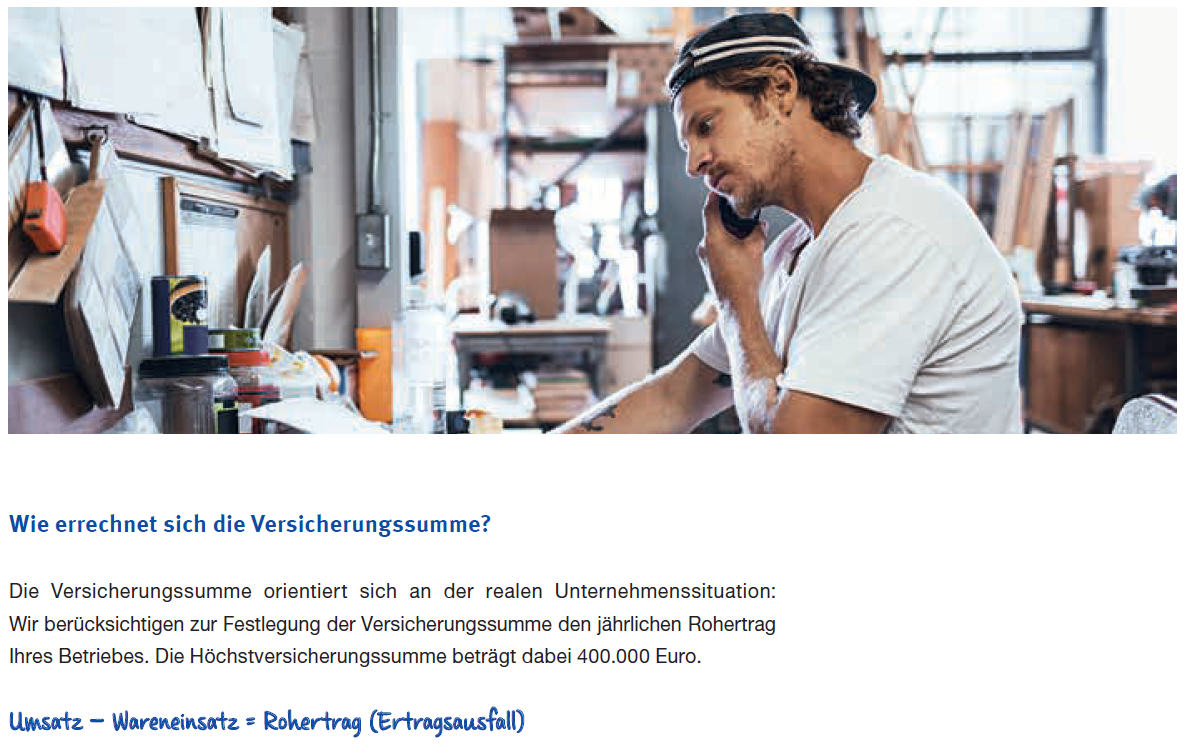 Leistungsbeispiel :
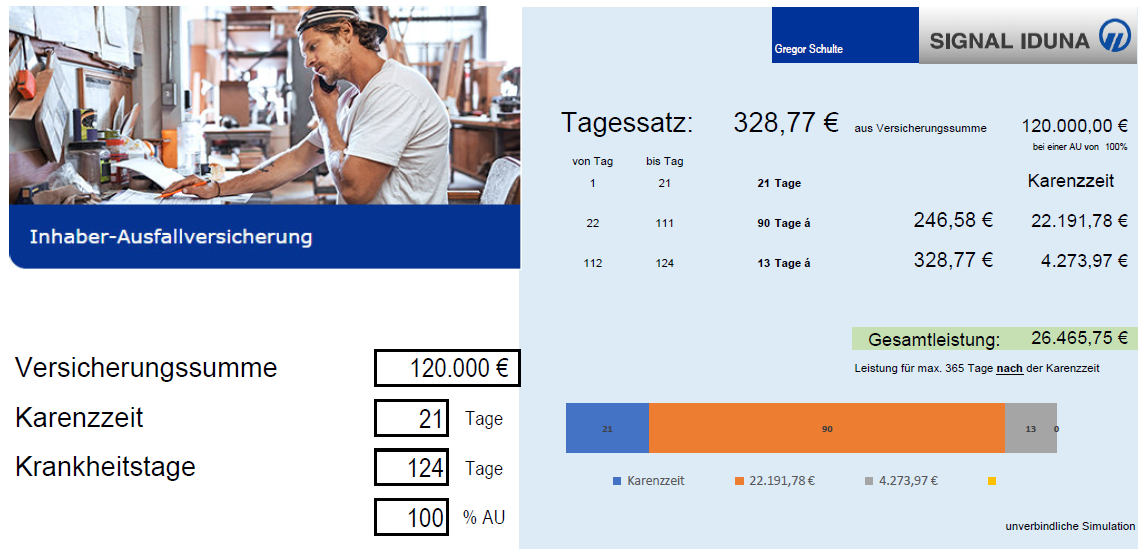 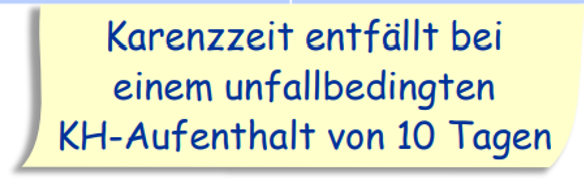 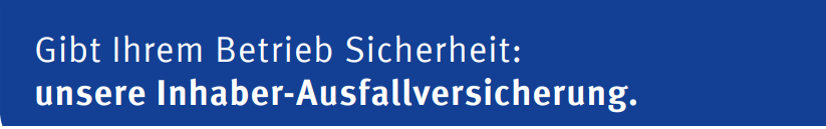 Beispiel Zimmerer – Karenzzeit 42 Tage – Versicherungssumme 120.000,- €
> monatlich: 10.000,-  € Ausfallsumme
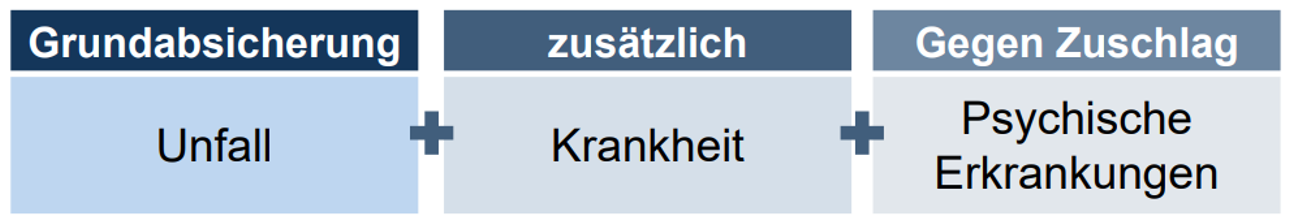 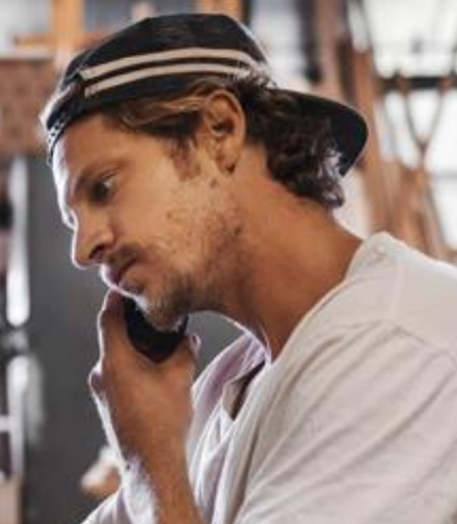 93,25 €
190,88 €
229,04 €
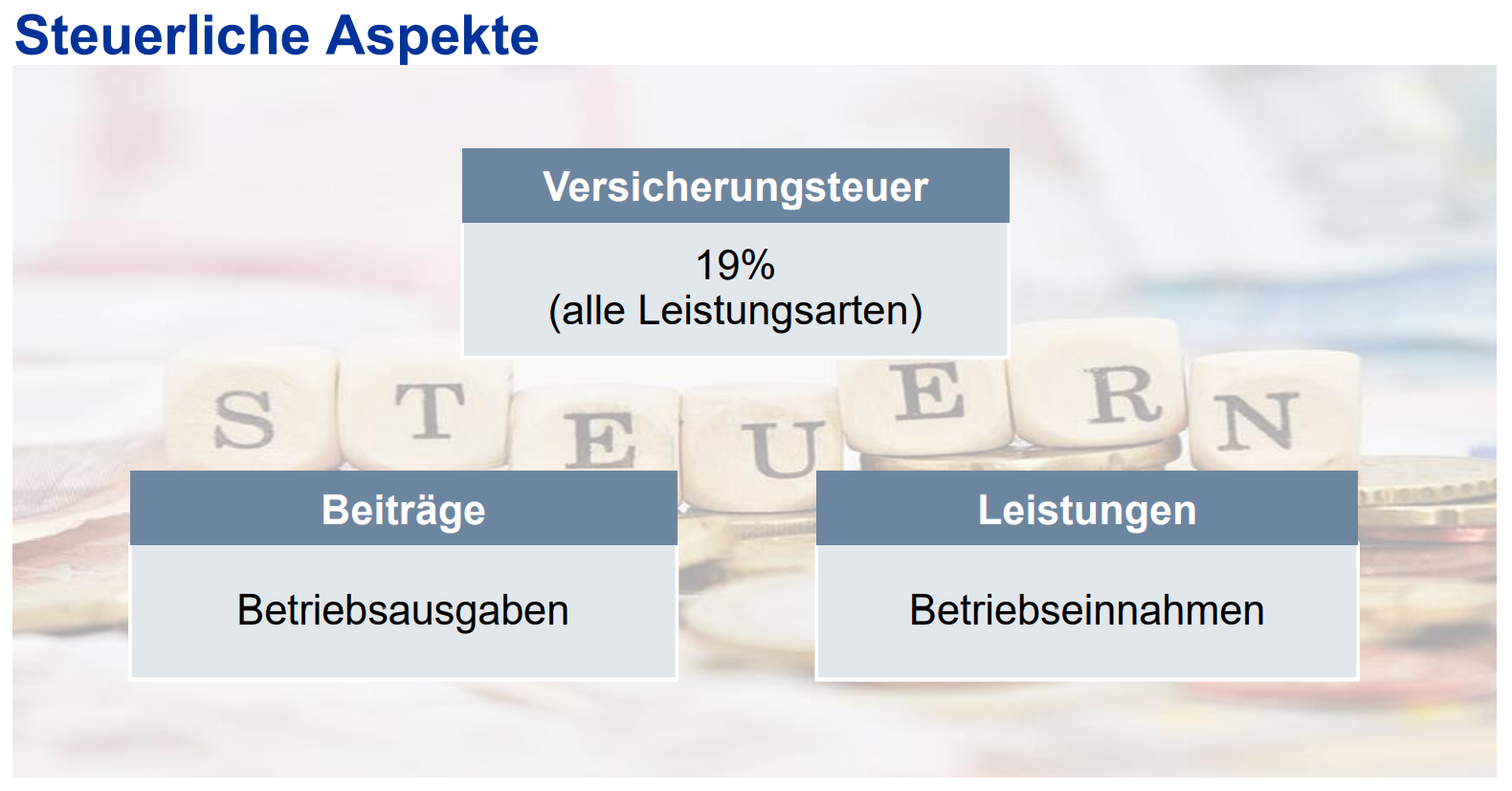 Inhaberausfallversicherung
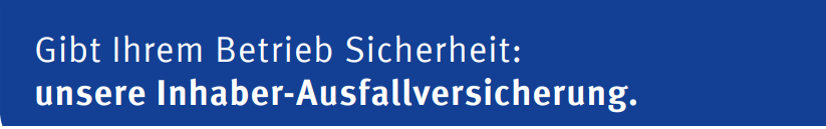 Beispiel Bäcker – Karenzzeit 42 Tage – Versicherungssumme 120.000,- €
> monatlich: 10.000,-  € Ausfallsumme
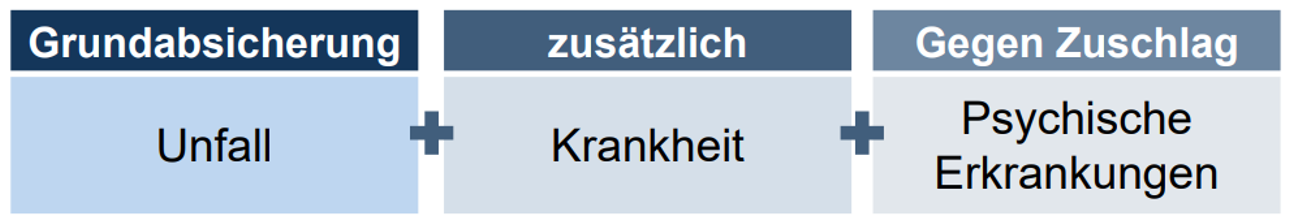 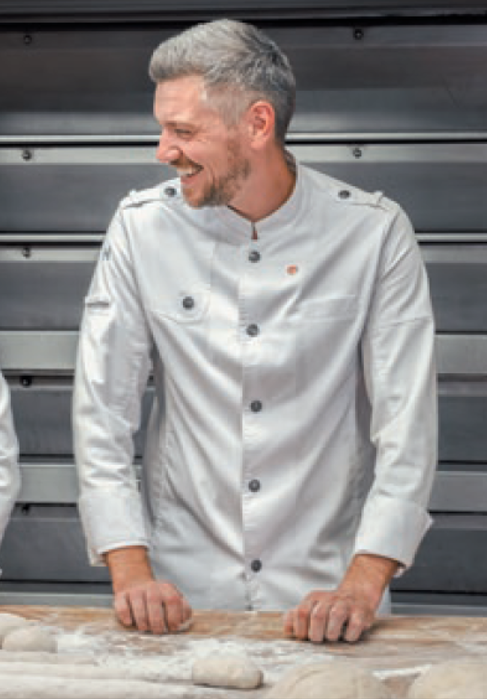 79,76 €
144,73 €
173,80 €
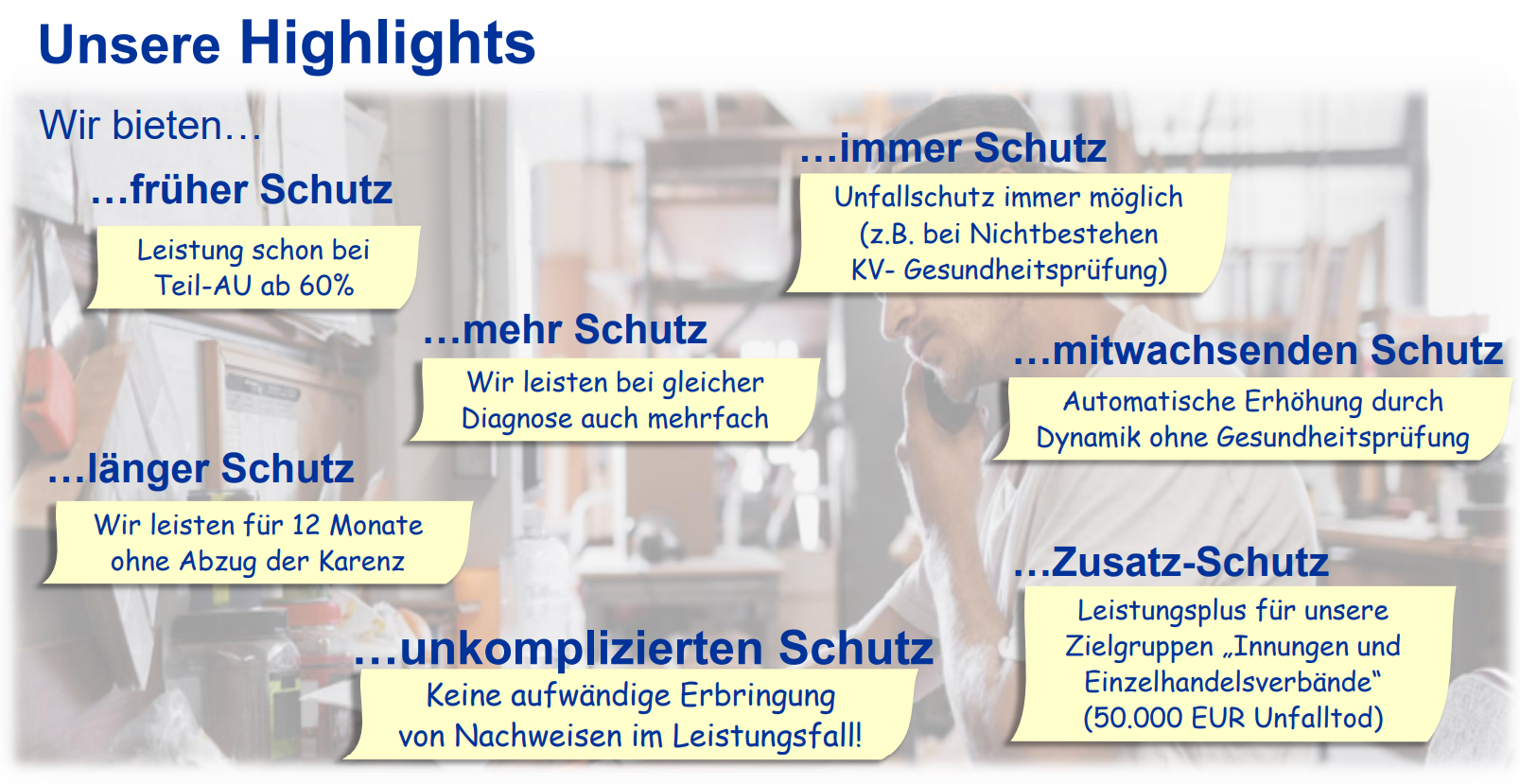 „Eine gute Firma muss auch funktionieren, wenn der Chef mal…
…da ist !“
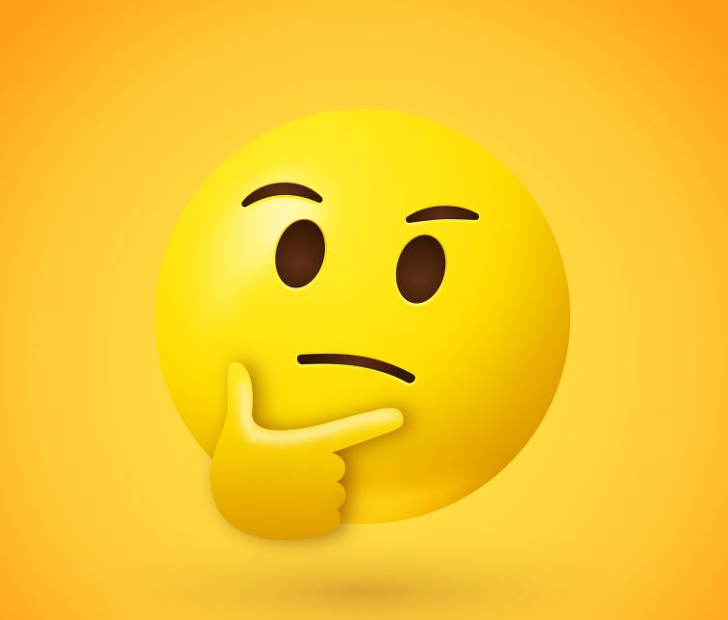 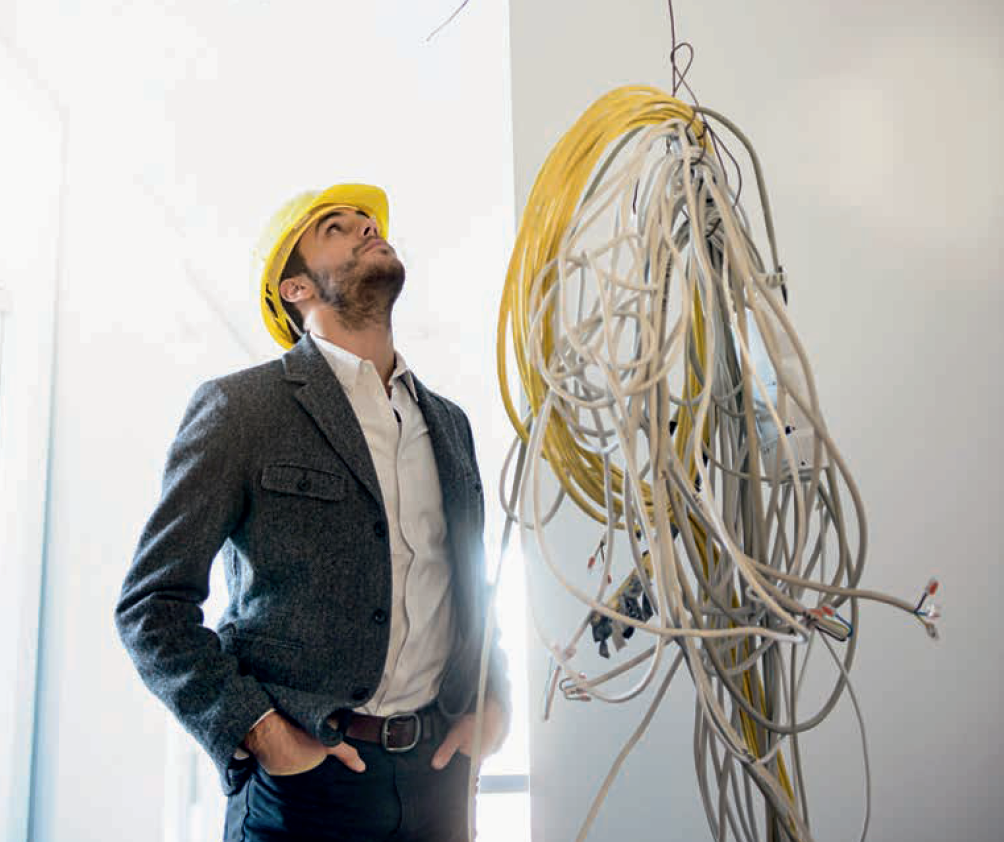 Absicherung der Firma bei Ausfall von Führungskräften
Lohnfortzahlung des Arbeitnehmers ist gesetzlich geregelt
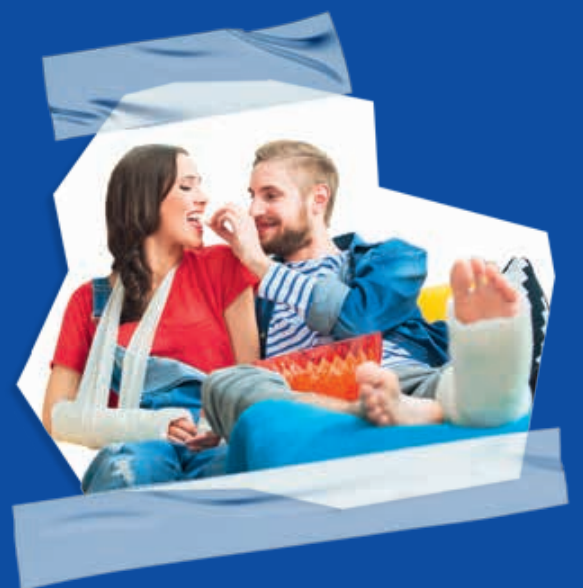 sowohl bei Berufs- als auch Freizeitunfall
Der Betrieb bekommt eine AU-Bescheinigung…
…und in der Folge häufig Probleme…
Absicherung des Betriebes durch die
Betriebliche Gruppenunfallversicherung
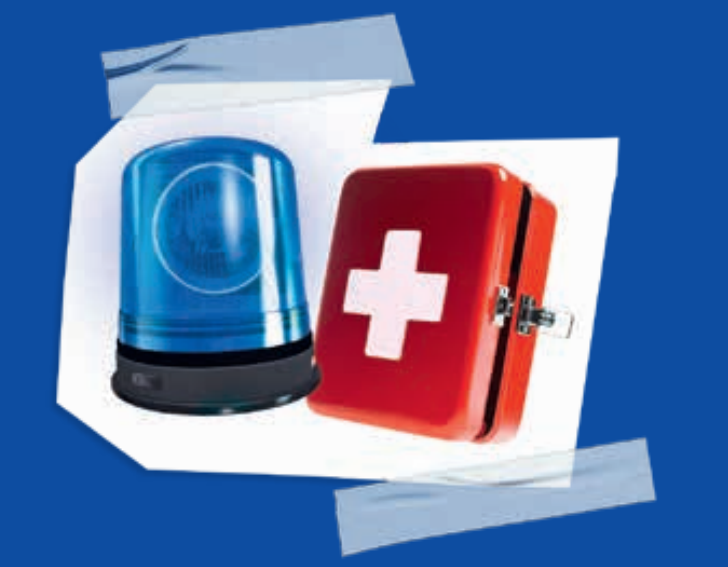 Auswahl einzelner Arbeitnehmer möglich
individuelle Vereinbarung von Summen und Leistungsarten
Absicherung bis 100,- € Tagessatz (3.000,- € monatl.)
bei unfallbedingter Arbeitsunfähigkeit des AN
Leistung bei Berufs- u. Freizeitunfall
keine Verrechnung mit Leistungen der BG
oder Krankenkasse
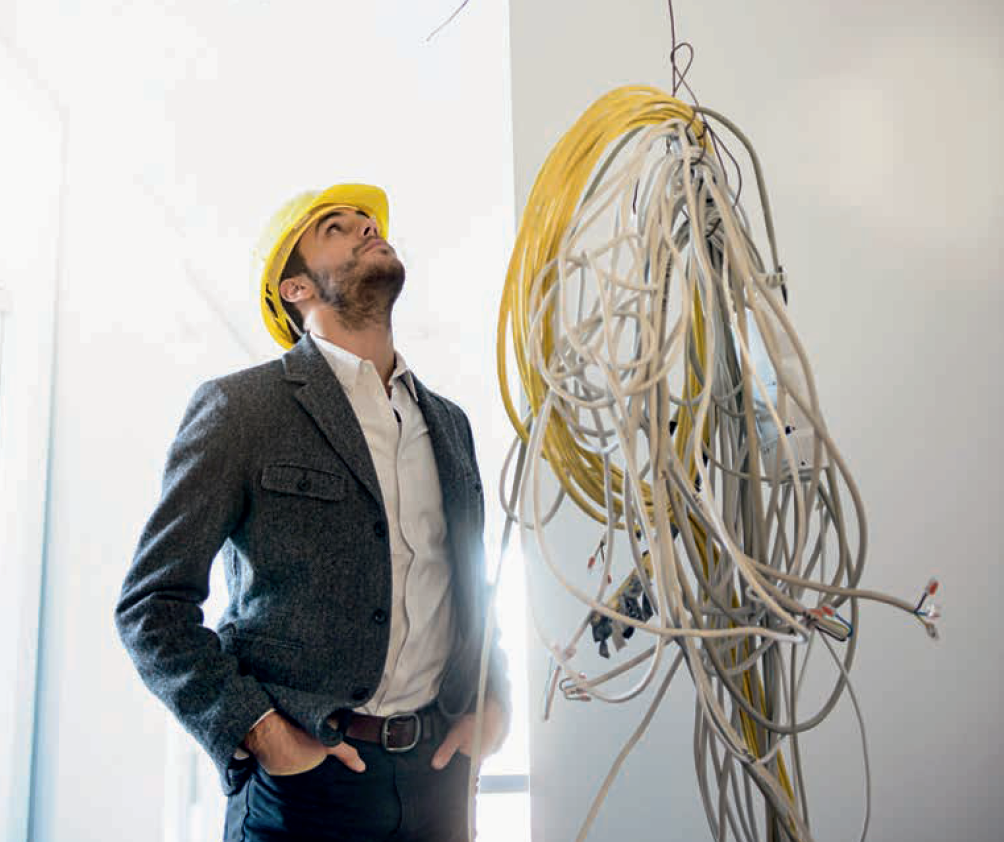 Beispiel Mitarbeiterausfall
Geselle körperlich handwerklich tätig
mit unfallbedingter Au

Tagessatz 100,- € = 3.000,- € monatlich

Karenzzeit 8 Tage 
(entfällt bei Krankenhausaufenthalt)

inkl. 200.000,- € Invaliditätsleistung

inkl. 10.000,- € Todesfallleistung
ab 70,- € im Betrieblichen Gruppenvertrag…
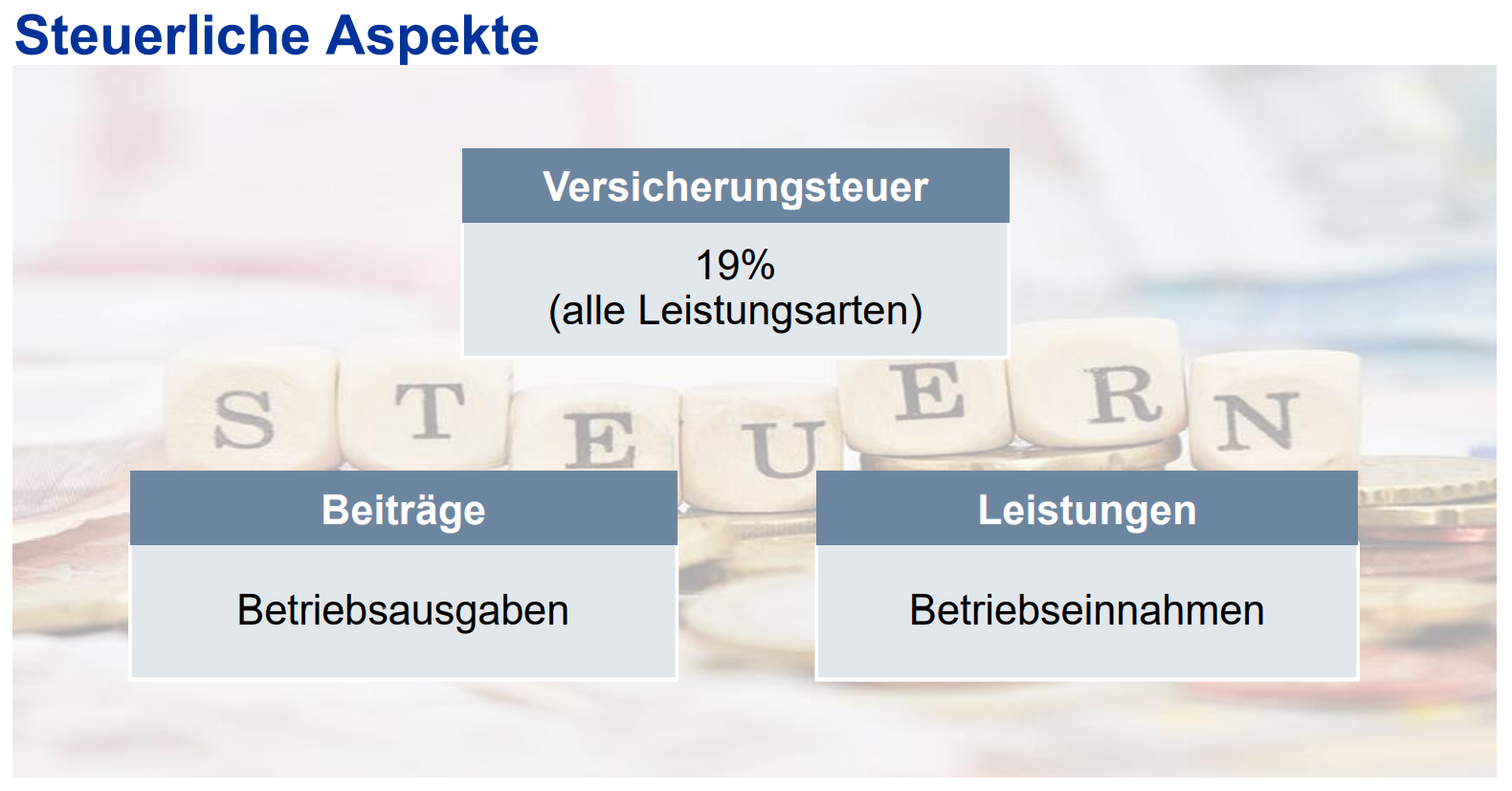 Betriebliche Gruppenunfallversicherung
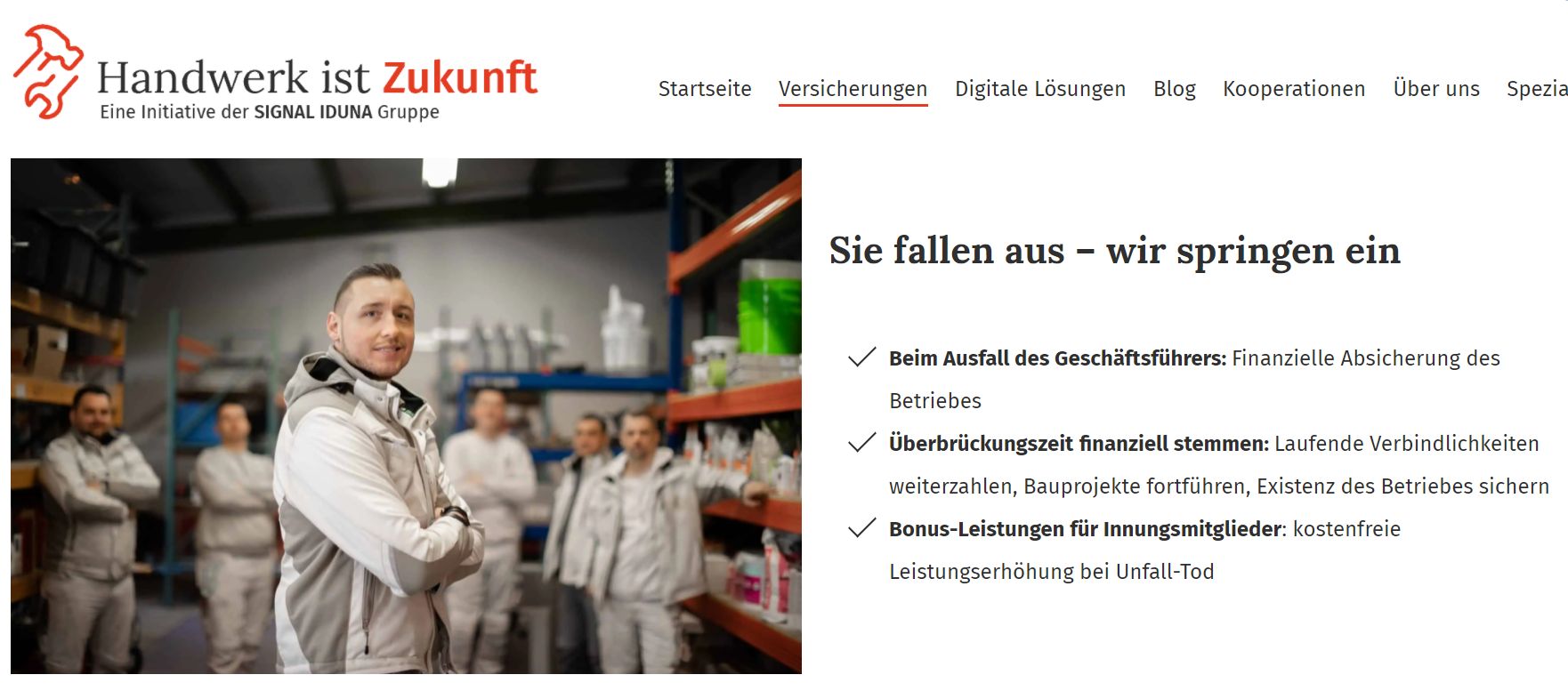 https://www.handwerk-ist-zukunft.de
weitere Infos zum reinklicken: https://www.handwerk-ist-zukunft.de/
Ihre individuellen Fragen besprechen wir gerne persönlich.
Wir beraten Sie in der Geschäftsstelle Paderborn individuell und kompetent.
Gregor Schulte, SIGNAL IDUNA Tel: 01712134545
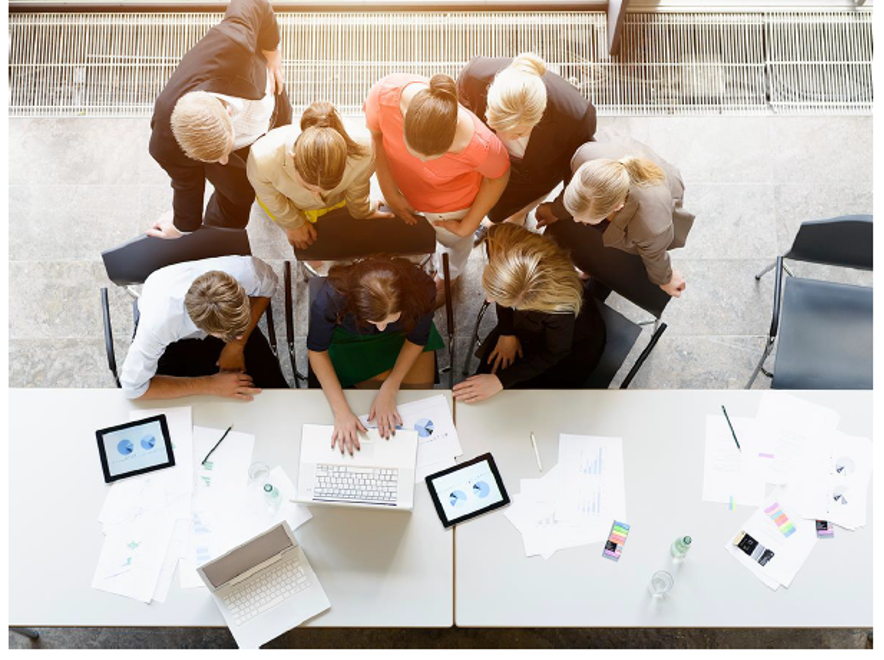 Vielen Dank für Ihre Aufmerksamkeit!
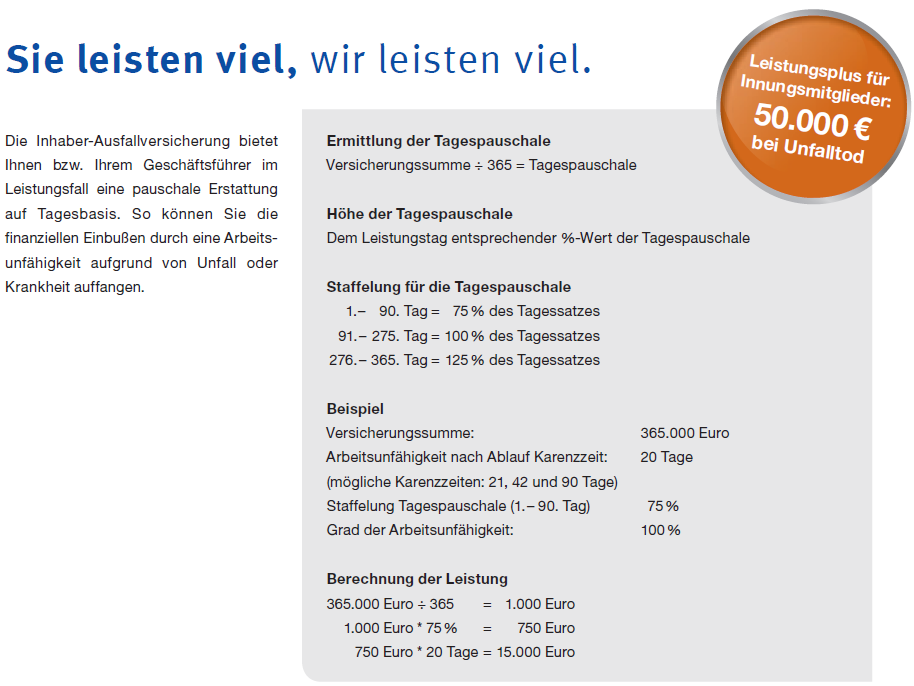